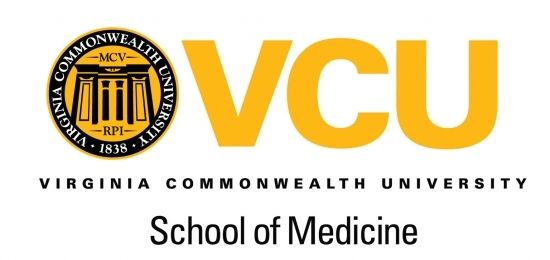 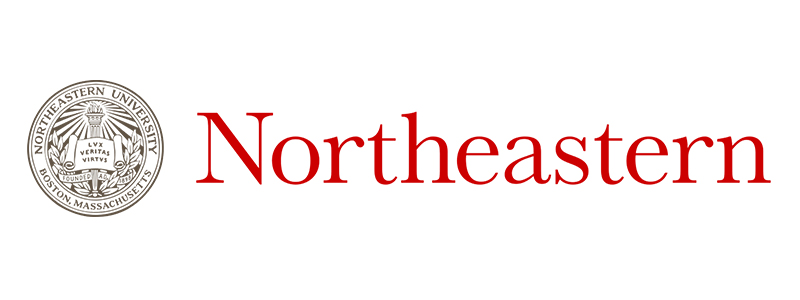 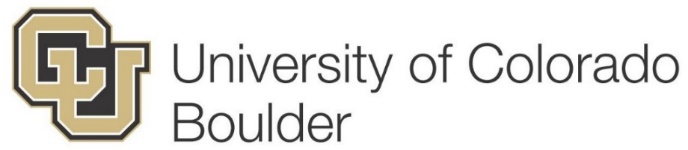 CapBand: Battery-free Successive Capacitance Sensing Wristband for Hand Gesture Recognition
Hoang Truong, Shuo Zhang, Ufuk Muncuk, Phuc Nguyen, Nam Bui, Anh Nguyen, Qin Lv, Kaushik Chowdhury, Thang Dinh, Tam Vu
[Speaker Notes: Thanks for the introduction Jacob

Good morning, everyone. Today, I would like to bring to our sensing community some new exciting finding and results on the topic of hand gesture recognition.

I would like to introduce CapBand system: a Battery-free Successive Capacitance sensing wristband for Hand gesture recognition.

This is the work with my amazing team under the brilliant supervising of Christine, Kaushik and my advisor, Tam Vu]
Hand Gesture Recognition
[Speaker Notes: Having a gesture recognition system in wristband-form-factor or integration into smartwatch enables wide range of application


For example, using in VR or Gaming environment]
Hand Gesture Recognition
[Speaker Notes: controlling in automotive infortainment system]
Hand Gesture Recognition
[Speaker Notes: hand-free applications in smart home]
Hand Gesture Recognition
[Speaker Notes: and robotic controlling.]
Hand Gesture Recognition – Expectation
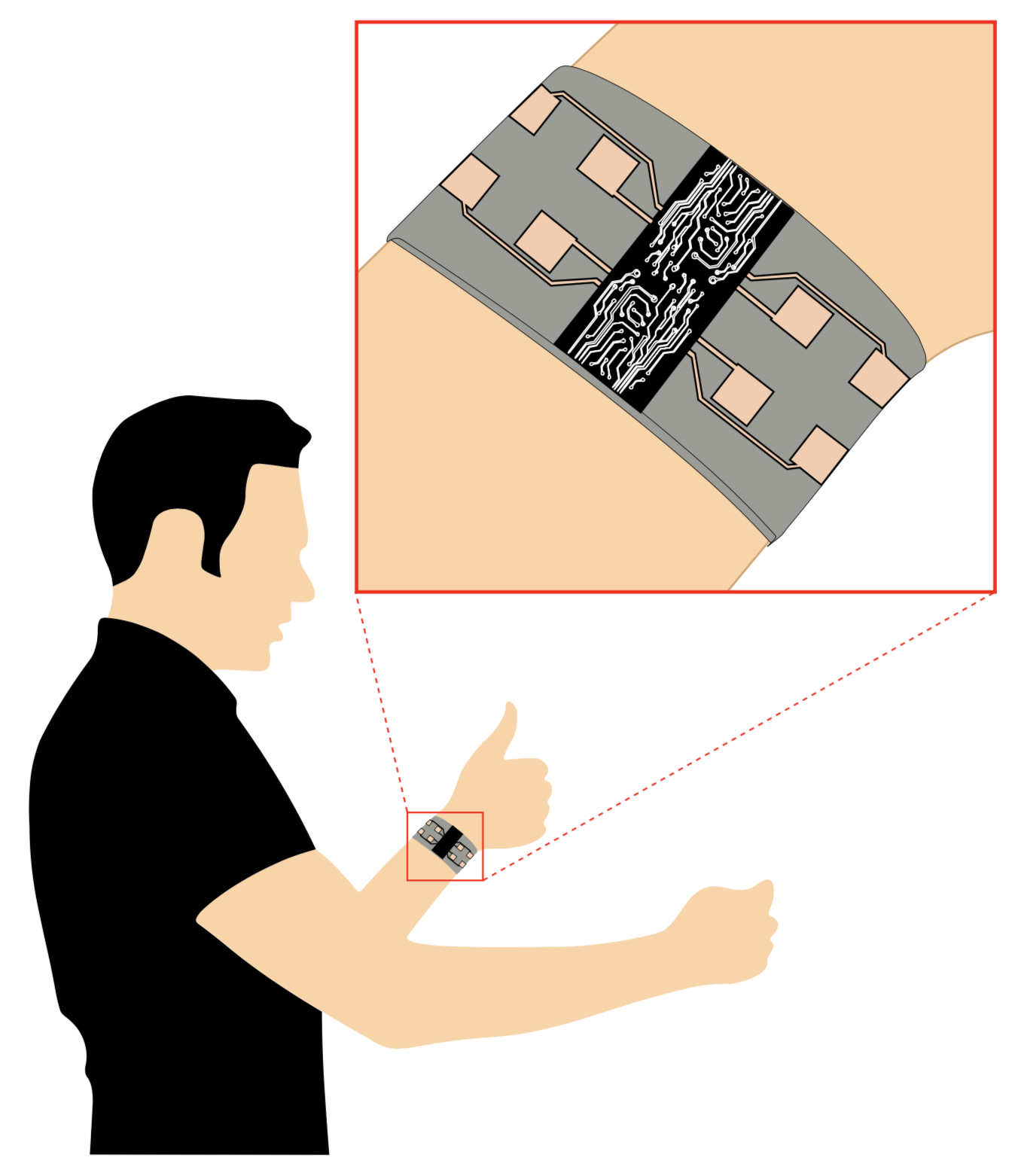 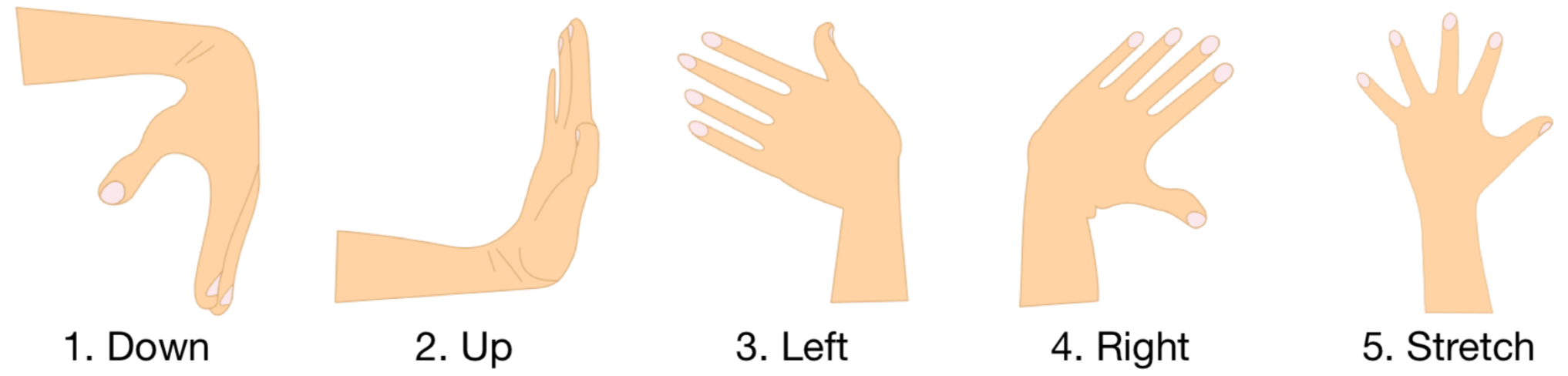 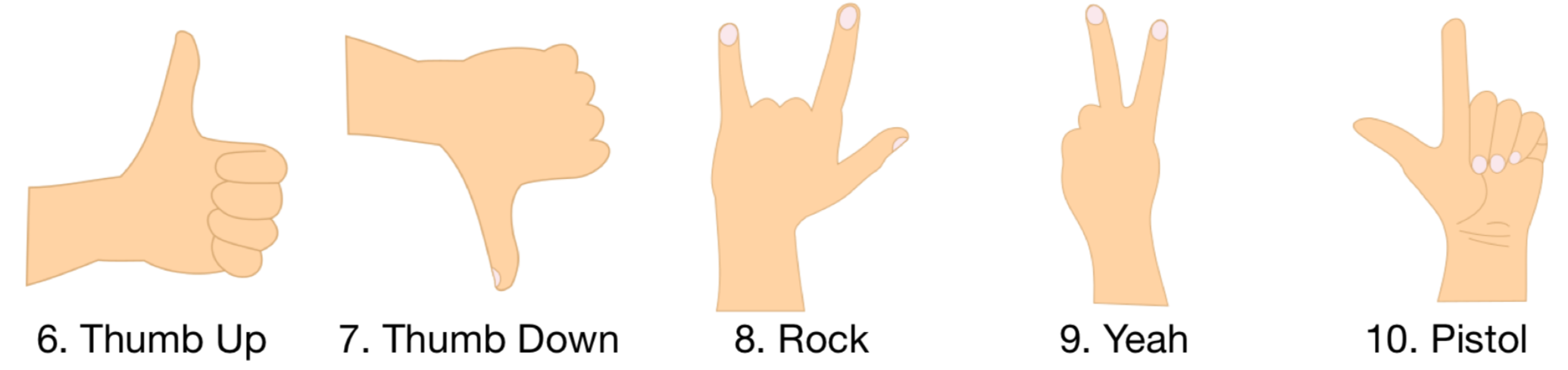 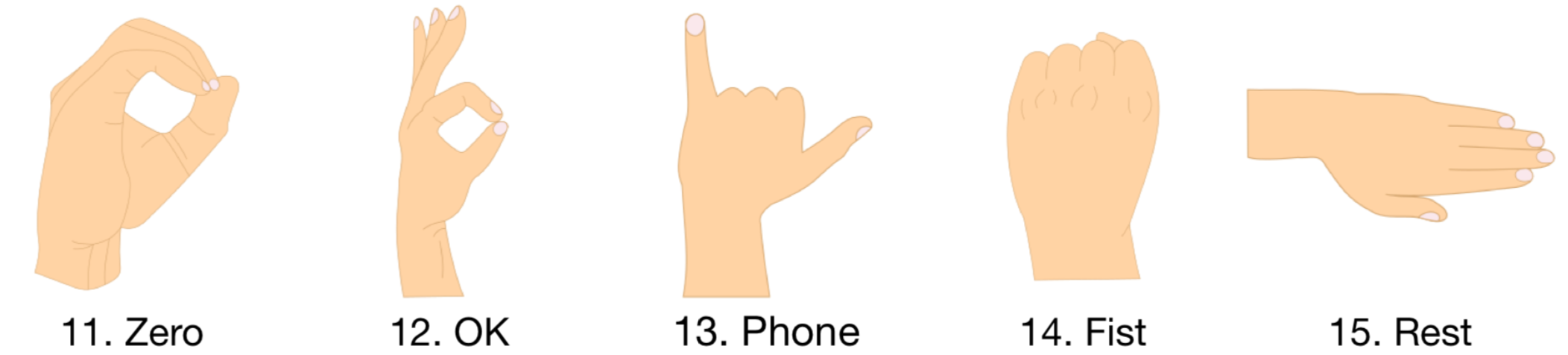 Highly accurate and robust recognition
Rich gesture set
Low power consumption
Indoor & outdoor operation
[Speaker Notes: Thus, in order to adapt into those application, there are common expectation and criteria for those hand gesture recognition system:

It should perform highly accurate and robust recognition,

Having a rich-gesture set

Consume low-power

And Operate in various environment (both indoor and outdoor)]
State-of-the-art Systems
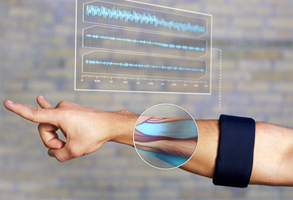 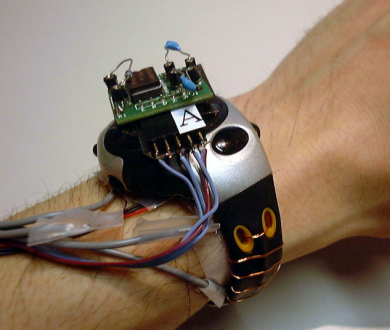 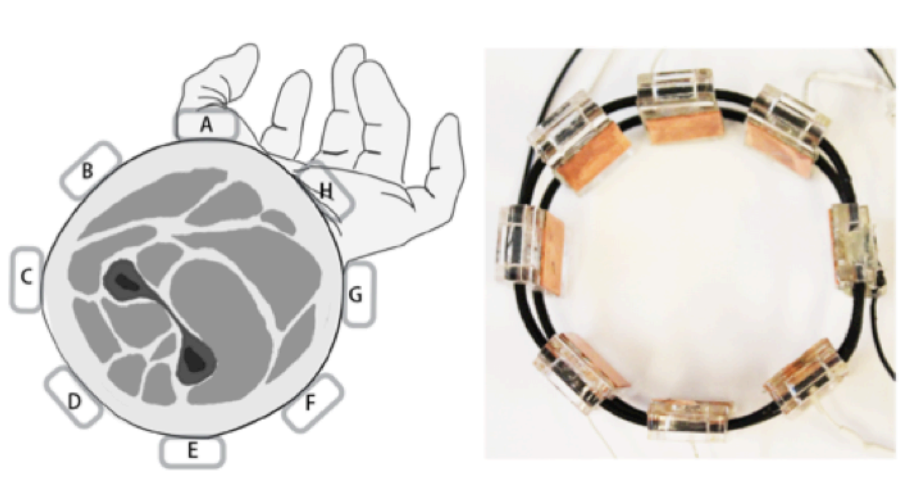 On-body Sensors
…
Tomo
Myo
GestureWrist
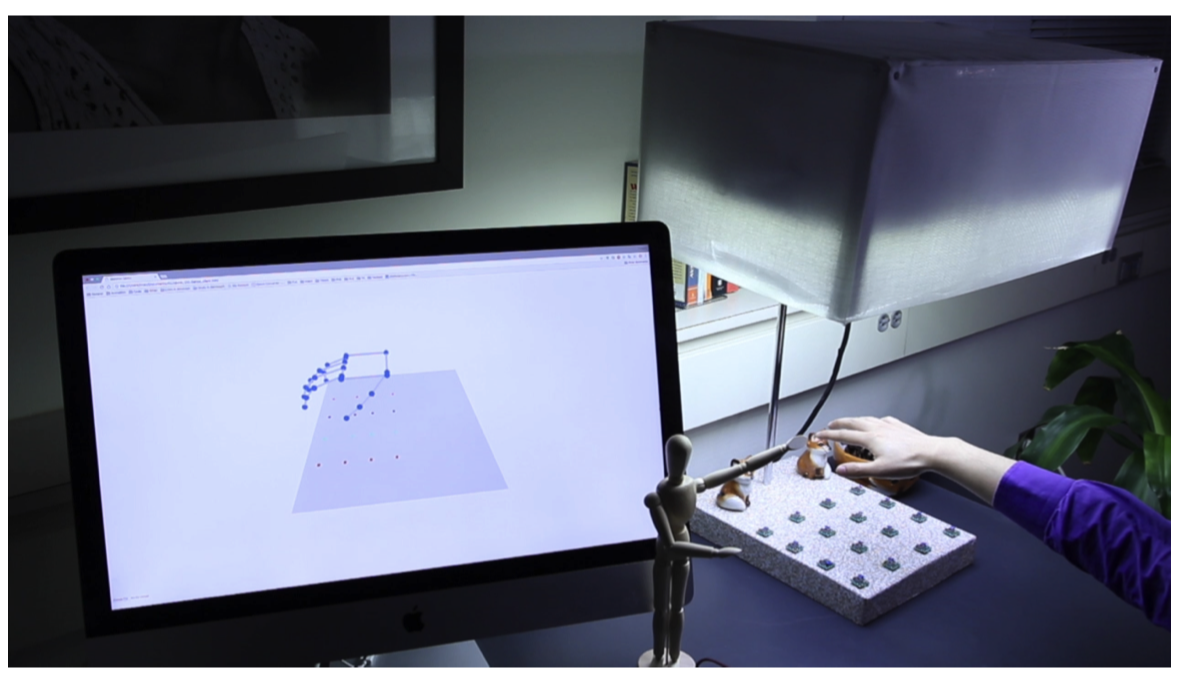 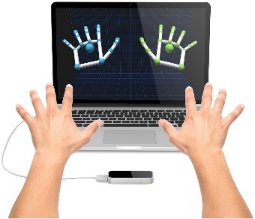 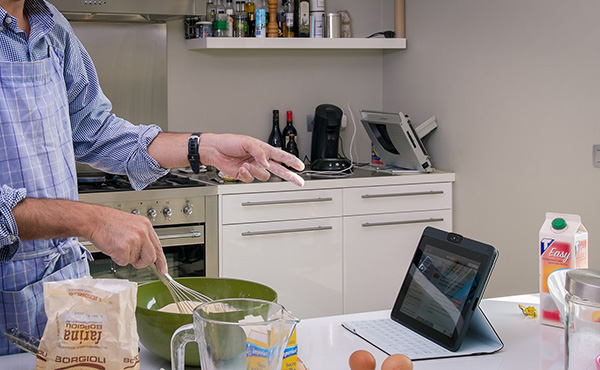 Off-body Sensors
…
Depthsense
Leap Motion
Visible Light
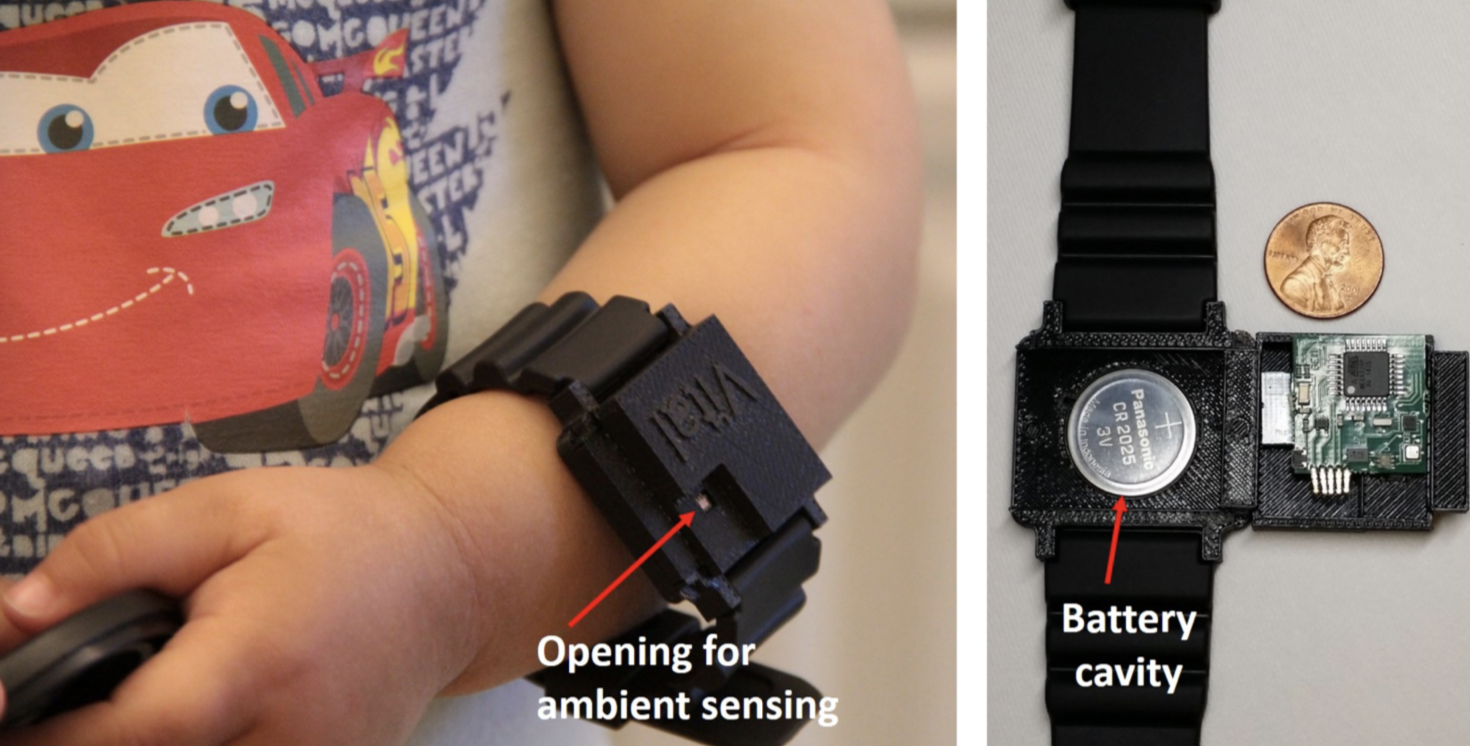 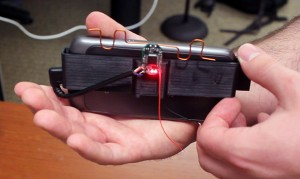 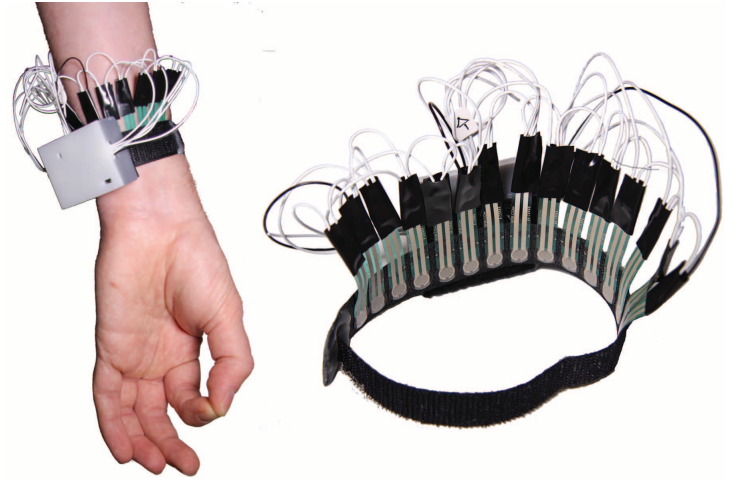 …
Low-power System
Allsee
Wristflex
Wristband Vital
[Speaker Notes: State of the art gesture recognition systems can be classified into following categories:

on-body sensors use different approach of MEG, pressure sensors, capacitance sensors and impedance tomography

Off-body sensors use IR, camera or visible light

Some notable low-power gesture recognition systems include Wristflex, WristbandVital and Allsee]
Problem statement
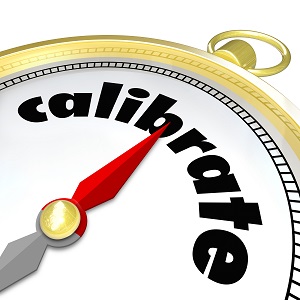 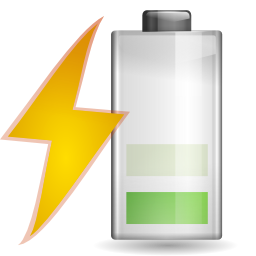 Frequent recharging requirement
Per-use training or re-calibration
[Speaker Notes: However, most of those systems have the same 2 common issues

First, they require frequent recharging daily or battery replacement after long time usage due to the power hungry of continuously multiple signal streaming in order to capture complex gestures performed by users 

Second, they require the per-usage training or re-calibration of the system because every time a user puts the device on, it may be at a position that is slightly different from the position that the device was trained for]
Challenges
Challenge #1: Minimize required energy to 
sense useful hand gestures
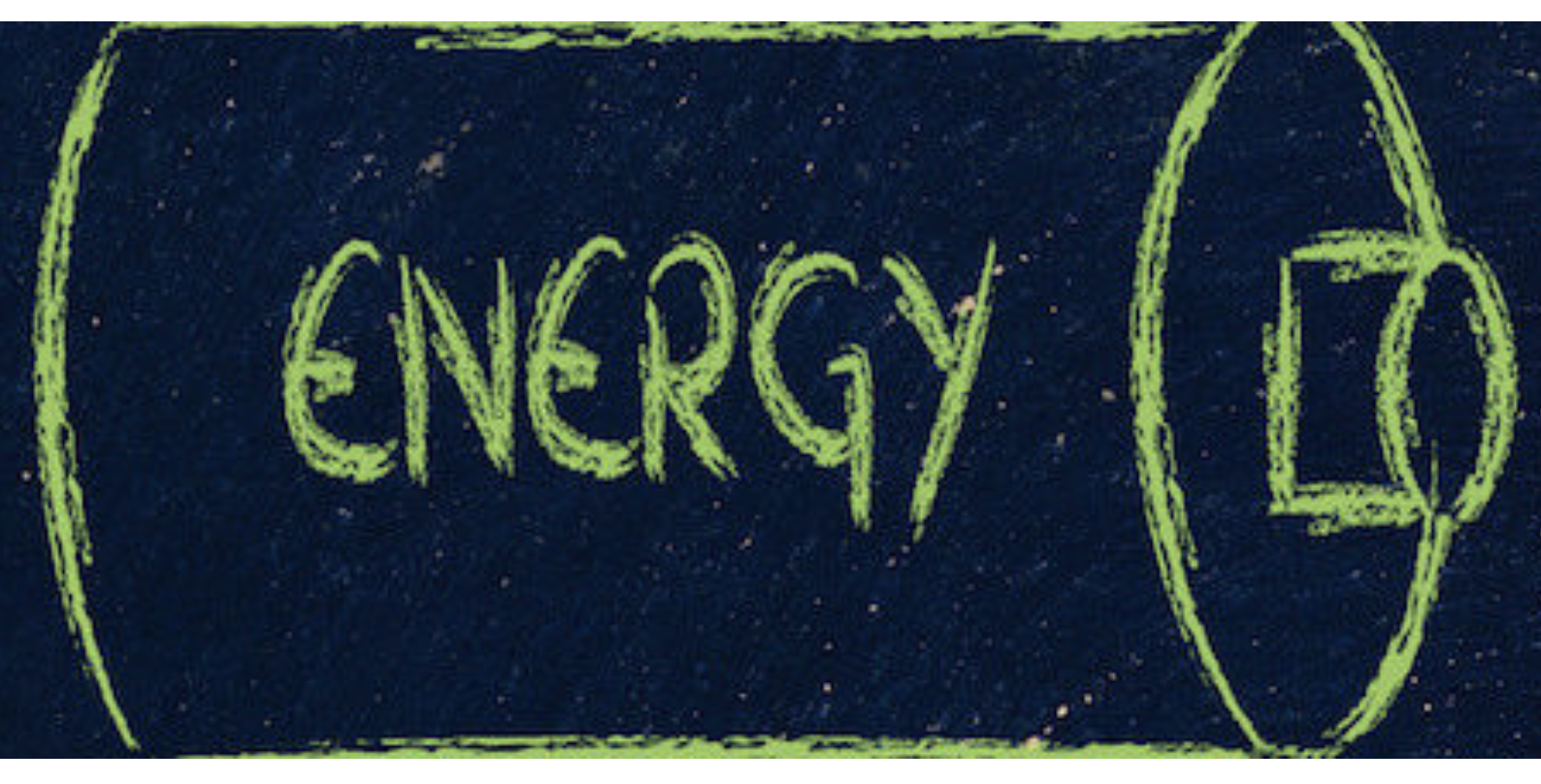 Challenge #2: Ensure reliable hand gesture recognition without per-use training
Challenge #3: Consistent performance across user due to wrist size variation
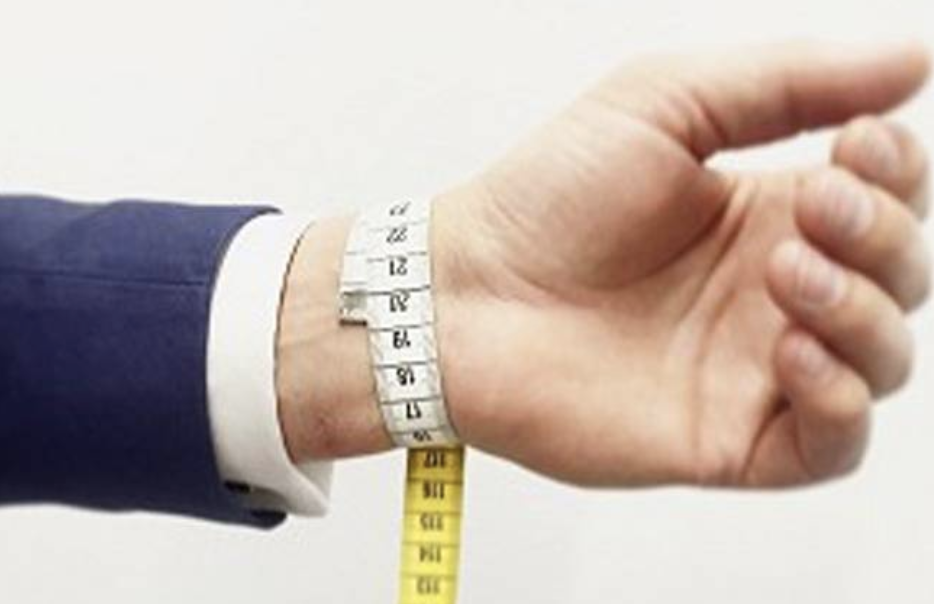 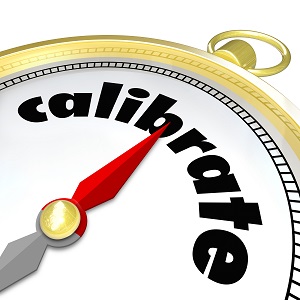 [Speaker Notes: To address those 2 fundamental problem at the same time, there are some challenges:

1st, to minimize the required energy to sense useful hand gestures so that the device can be powered by the limited energy harvestable from the surrounding environment 

2nd, we have to ensure the reliable hand gesture recognition without per-use training

And 3rd, we must have the consistent performance across user due to the nature of wrist size variation]
We proposed CapBand
Battery-free successive capacitance sensing 
gesture recognition wristband
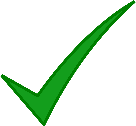 Ultra-low-power sensing
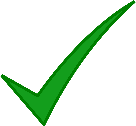 Reliable gesture recognition
On-wrist localization
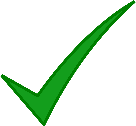 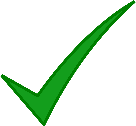 Battery-free scheme
[Speaker Notes: In order to solve the problems, overcome those challenges and satisfy the common criteria for the hand gesture recognition system, 

We propose Capband, a battery-free successive capacitance sensing  gesture recognition wristband.

This system provides: 

an ultra-low-power-sensing technique to capture small skin movements on the user’s wrist 

a reliable gesture recognition based on the analyze of human wrist and hand gesture anatomy to deal with the hybrid data of static and motion gesture

An on-wrist sensor localization to eliminate the needs of re-calibration of per-use traning

The battery-free operation where we show the feasibility of using the system under battery-free scheme]
CapBand overview
[Speaker Notes: The ultra-low-power sensing is achieved by our dedicated sensor design and sensing hardware.]
CapBand overview
[Speaker Notes: We have an energy management module to scavenge energy from surrounding environment and provide stable power for the sensing hardware.]
CapBand overview
[Speaker Notes: Upon receive streaming of sensing signal from the hardware, the system software side executes the on-wrist sensor localization in order to ensure the user is wearing the wristband at the correct position]
CapBand overview
[Speaker Notes: Then performs the gesture recognition simply by calling upon a pre-trained model.]
CapBand
Battery-free successive capacitance sensing 
gesture recognition wristband
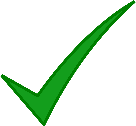 Ultra-low-power sensing
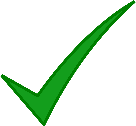 Reliable gesture recognition
On-wrist localization
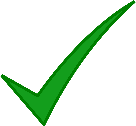 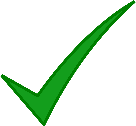 Battery-free scheme
[Speaker Notes: Let’s talk about the ultra-low-power sensing aspects]
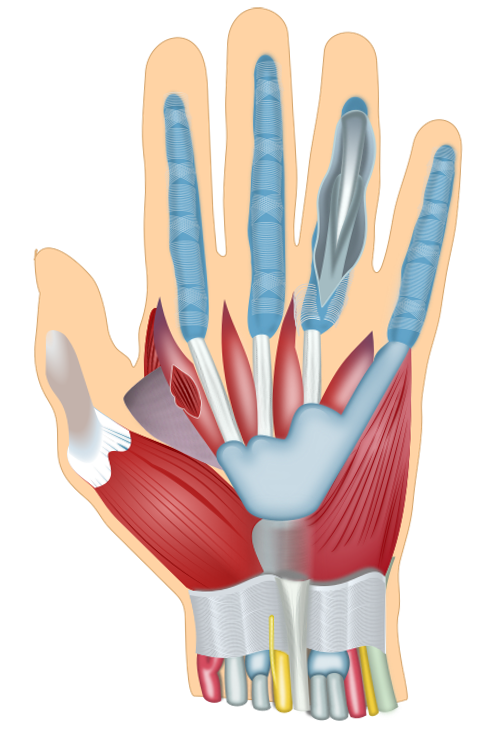 Wrist Muscle and Gesture Anatomy
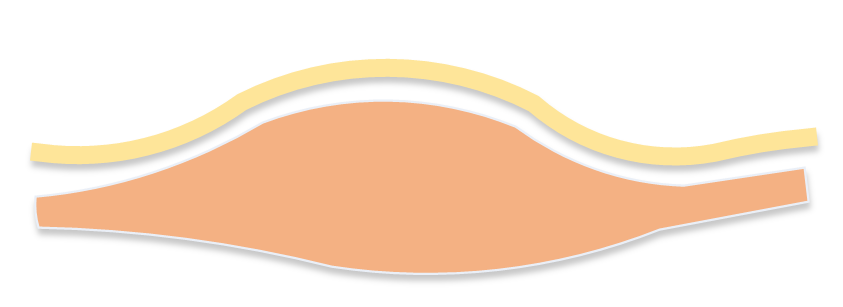 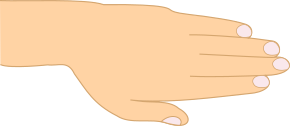 Muscle contraction
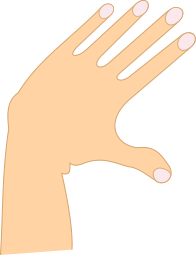 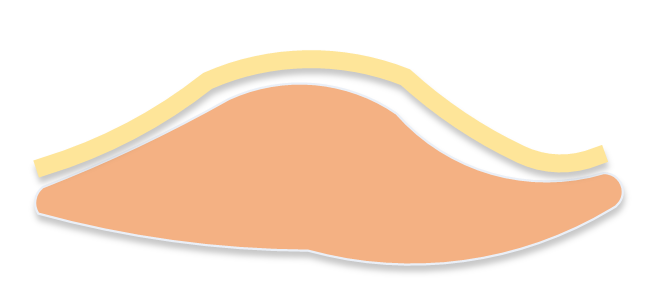 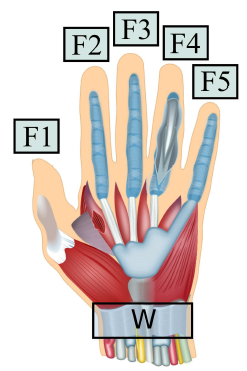 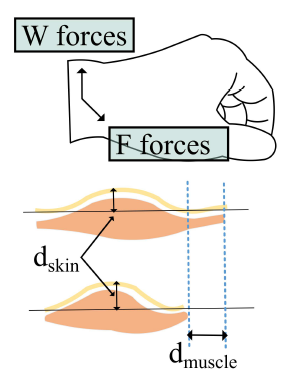 [Speaker Notes: The idea comes from the analyzing of wrist muscle and gesture anatomy.

Let’s see the example of this wrist area and corresponding underlying muscle and skin while the hand is at the rest position.

When the gesture changes, it causes the contraction of muscle in that area]
Wrist Muscle and Gesture Anatomy
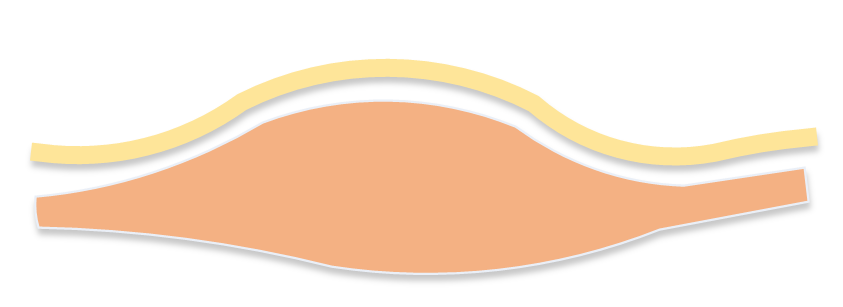 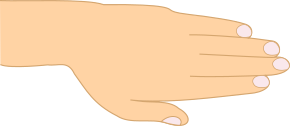 Skin deformation
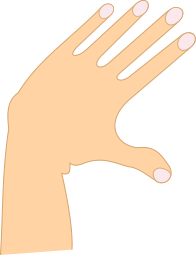 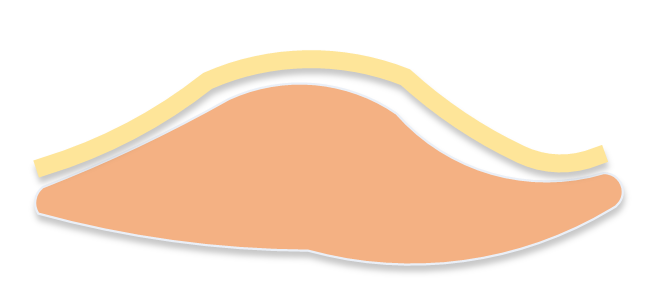 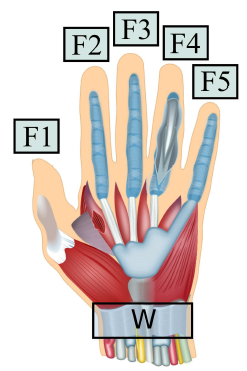 [Speaker Notes: Which will lead to the tiny skin deformation there.]
Sensing Technique
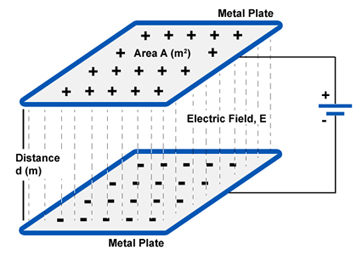 Human skin
Sensor layer – 1
Padding material
d
Sensor layer – 2
Capacitance sensing
Permitivity
Area size
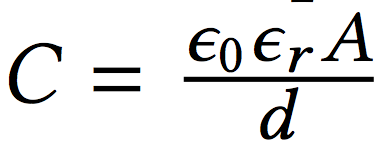 Capacitance
Distance b/w 2 plates
[Speaker Notes: We pursue the capacitance sensing approach to capture those tiny skin movement.. 

Over human skin will be 2 sensor layers which are  considered  as two side of capacitor that has area A, the distance d. 

The capacitance can be calculated as following. The permittivity epsilon 0 and epsilon R are defined by the padding material properties. 

When the skin surface is deformed, it changes the distance d. This event will create the capacitance variation captured by our sensing hardware..]
Ultra-low-power Sensing
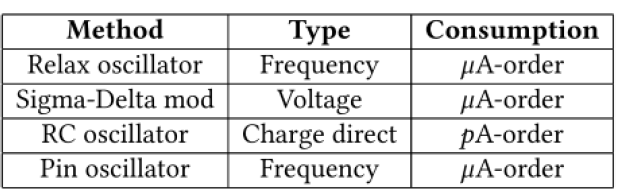 Capacitance sensing techniques
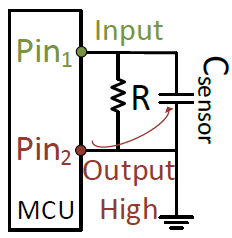 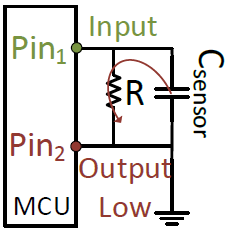 RC-oscillator-based mechanism
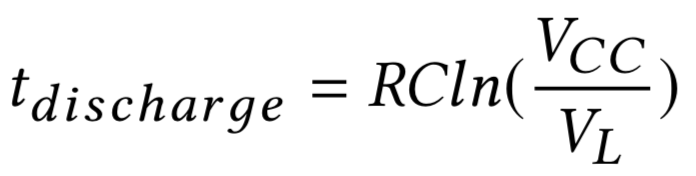 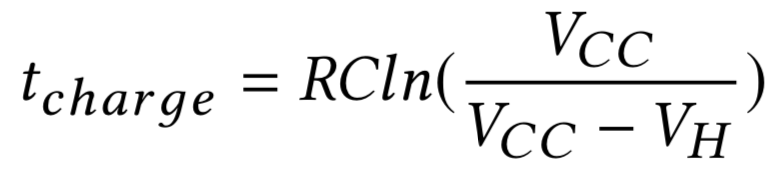 [Speaker Notes: There exists multiple methods to measure those capacitance change, which utilizes different approach of using the change in frequency, voltage, charging, and has the current consumption in the uA range  

We turn our interest to the RC-oscillator based mechanism where the measurement is inferred from the charge and discharge time of the capacitance of the sensor

This measurement requires a small setup which costs only 2 GPIO pins of the MCU under simple operation of switching the pin number 2 here between High and Low state in order to count the charge and discharge time of the capacitance sensor.]
Ultra-low-power Sensing
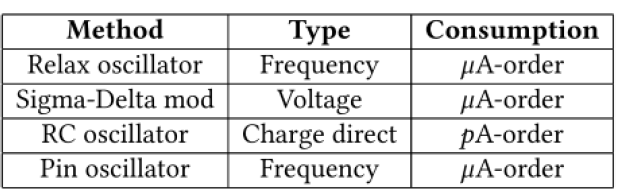 GPIO flicking consumes current at pA-order
Capacitance sensing techniques
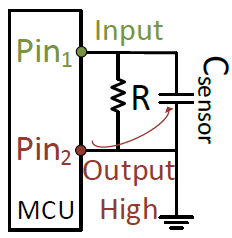 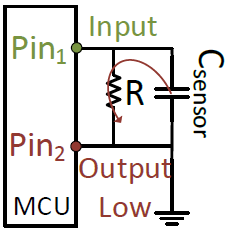 RC-oscillator-based mechanism
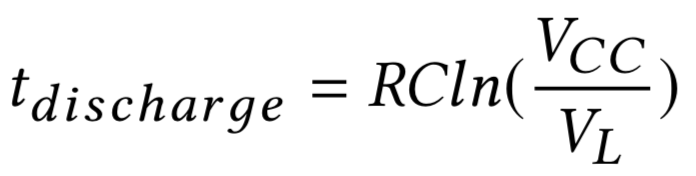 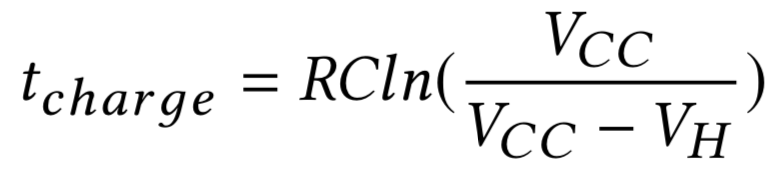 [Speaker Notes: The finding here is that GPIO flicking consumes extremely low power.]
Successive Ultra-low-power Sensing
Sensor array increases the sensitivity
MUX operation reduces power consumption 
with low switching overhead
[Speaker Notes: In order to increase the sensitivity of the system, it is necessary to use multiple sensors where we integrate them into the sensor array.

Then, in order to minimize the power consumption of measuring this capacitance sensor array, we utilize the multiplexer here with low MUX switching overhead operation.]
Power consumption
Current profile during 15 measurements
Average power of sensor measurement
[Speaker Notes: Here are the average power consumption and current profile during 15 measurements

You can see the average power consumption is only 300uW at highest sampling rate of our hardware]
Sensor Design
Copper plate
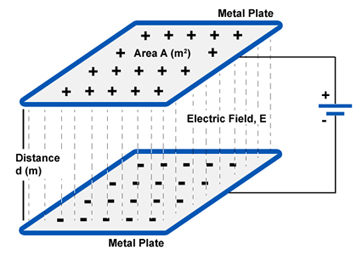 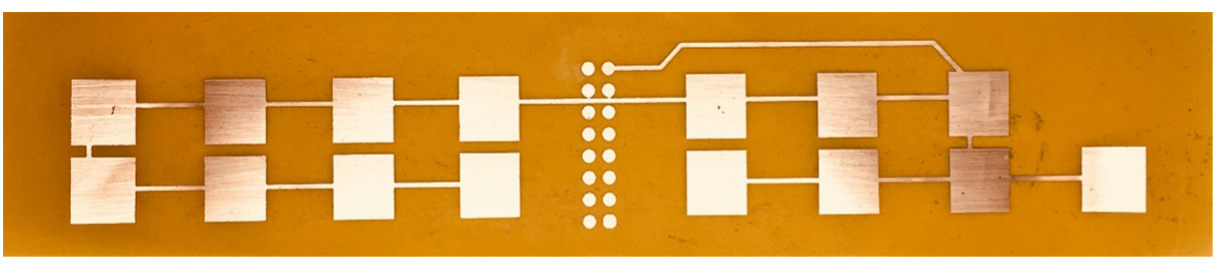 Copper plate
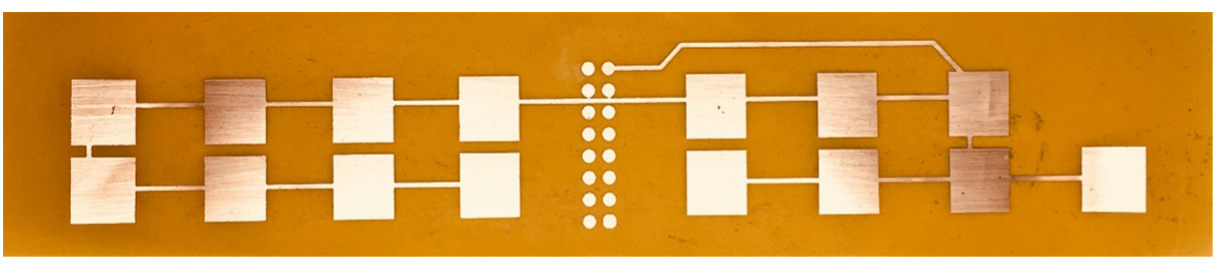 [Speaker Notes: From the fundamental knowledge of a capacitor which if formed from 2 parallel plates, we fabricate each sensor from 2 parallel copper plates]
Sensor Design
1st layer connects to fixed ground
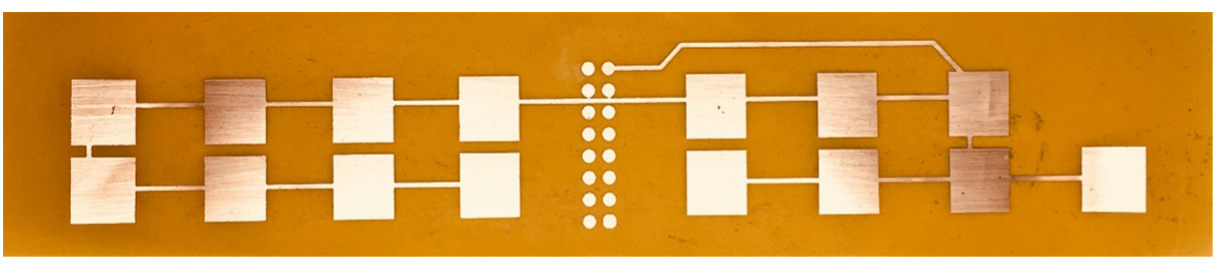 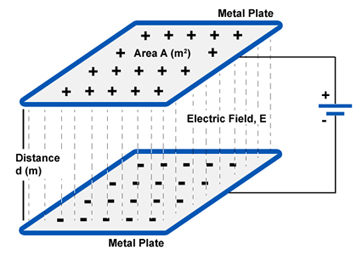 2nd layer connects to measurement pin
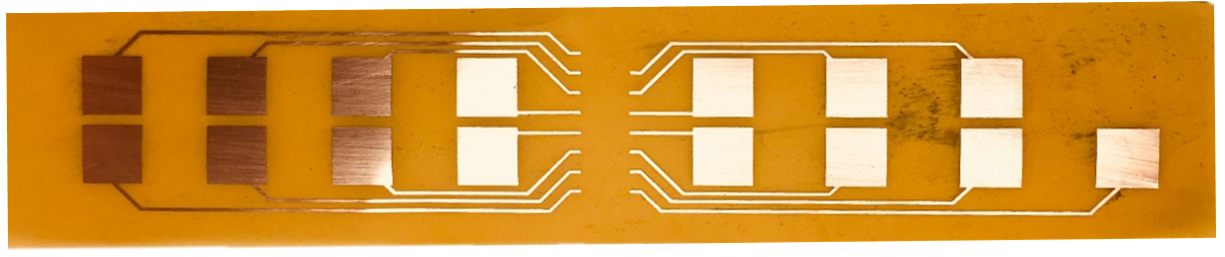 [Speaker Notes: Then we duplicate the same design into this sensor array and configure the connection of those 2 layers]
Sensor Design
1st layer connects to fixed ground
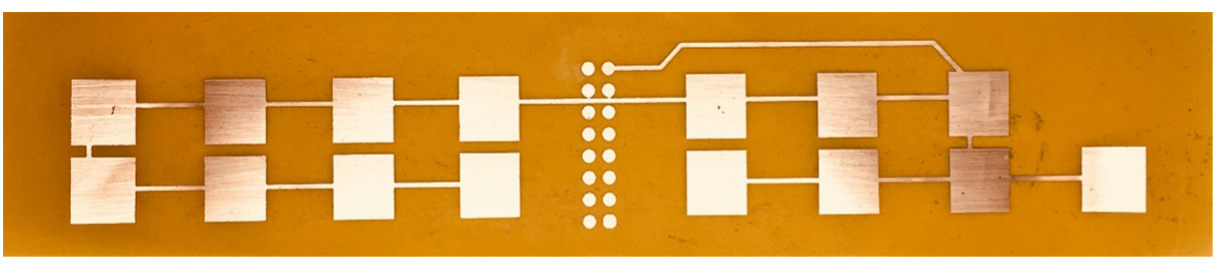 Resolve problem of floating ground
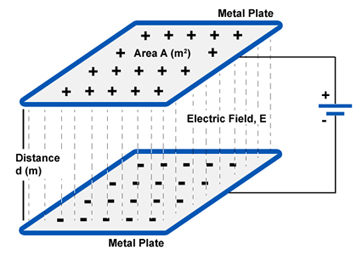 2nd layer connects to measurement pin
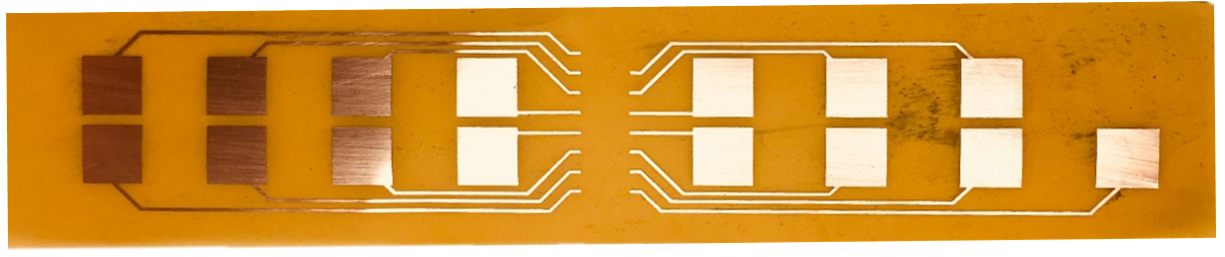 Fabricate with flexible property
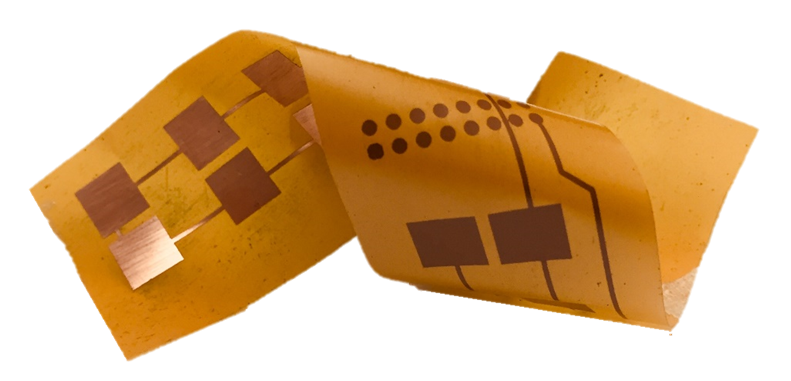 [Speaker Notes: This wiring configuration helps to resolve the problem of floating ground – the most prominent problem in capacitance sensing based technique

In addition, we fabricate this sensor array with flexible properties with the desire of weaving our low-cost sensor into off-the-shelf, commercial wristband and smartwatch in the future.]
Heterogeneous wristband
3-layer design
[Speaker Notes: In order to hold those 2 sensor array layers, we design and fabricate the heterogeneous wristband using 3 silicone layer with different hardness

Where the middle is from softest silicone in order to be highly sensitive to the tiny change due to skin deformation]
Heterogeneous wristband
3-layer design
Consistent padding distance
[Speaker Notes: In addition, the middle layer must have consistent thickness at fabrication to ensure the consistence padding distance d]
Heterogeneous wristband
Corresponding fabrication
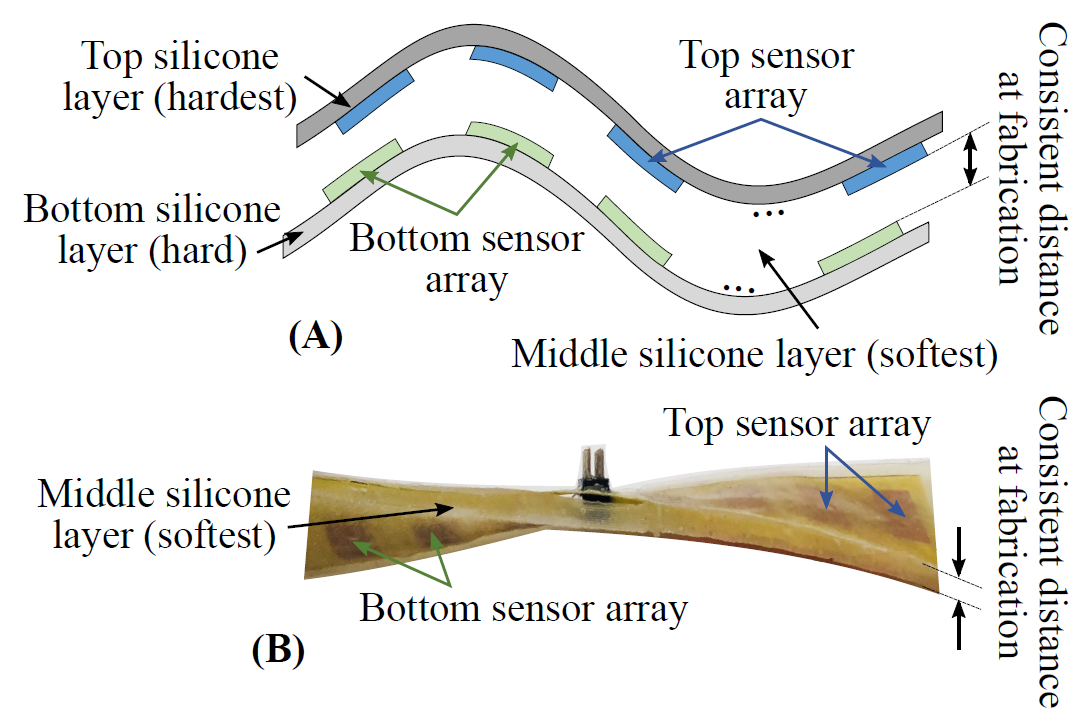 [Speaker Notes: As the result, here is the silicone band which holds the flexible sensor arrays as described above.]
CapBand
Battery-free successive capacitance sensing 
gesture recognition wristband
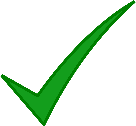 Ultra-low-power sensing
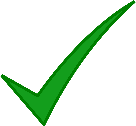 Reliable gesture recognition
On-wrist localization
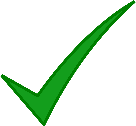 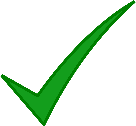 Battery-free scheme
[Speaker Notes: Having the sensitive and dedicated sensor and sensing hardware, we are now looking for the appropriate gesture recognition approach.]
Gesture Set
15 common gestures
[Speaker Notes: We defined a gesture set including 15 common gestures which are useful and popular in multiple hand gesture applications]
Gesture Set
15 common gestures
Highly-sensitive sensors
[Speaker Notes: The sensor array show the high sensitivity while measuring with those defined gestures. These 15-bars on top each gesture here represent the capacitance measurement of the corresponding 15 sensors]
Gesture Set
15 common gestures
Highly-sensitive sensors
Easy to classify
Simple classifications yield high accuracy:
SVM – 89.6%
RFC – 92.5%
[Speaker Notes: Owe to the distinguish and sensitive measurement, the gesture set is very easy to classify. Testing with simple classification methods already give high accuracy.

For example 89.6% with svm and 92.5% with random forest.]
Reliable Classification – CNN-based
Taking into account hybrid data: static gesture and motion gesture
CNN is sensitive for detecting edge pattern
Robust with varying speeds and magnitudes while making gestures
Two-layer convolutional structure
Prevent overfitting problem
Pre-train model and deploy on smartphone
Enable low-latency real-time recognition
[Speaker Notes: In order to boost the accuracy and ensure the reliable classification, we investigate the CNN-based classification

Due to the sensitivity of CNN in detecting edge pattern, we take into account the hybrid data of hand gesture which include both static gesture and motion gesture.

In addition, this classification is robust with the varying speeds and magnitudes while making gestures.

We construct 2-layter convolution structure in order to prevent the overfitting problem 

We pre-train the CNN model and deploy on smartphone in order to enable the low-latency real-time recognition]
Reliable Classification – CNN-based
Taking into account hybrid data: static gesture and motion gesture
Detailed configurations are in our paper & open-source repo
CNN is sensitive for detecting edge pattern
Feasibility of real-time deployment on smartphone
Robust with varying speeds and magnitudes while making gestures
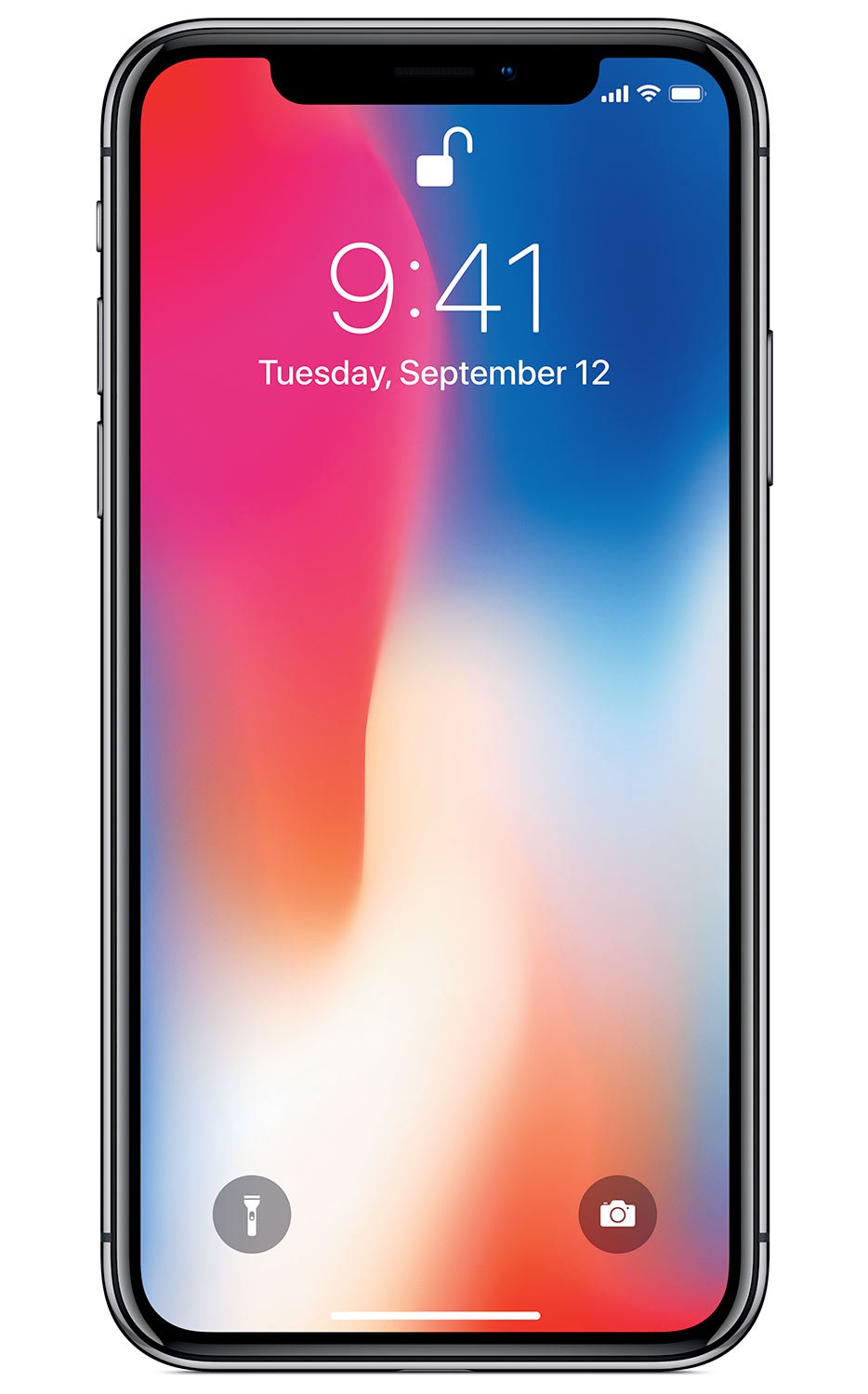 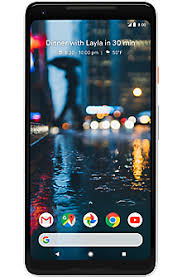 Two-layer convolutional structure
Prevent overfitting problem
Pre-train model and deploy on smartphone
Enable low-latency real-time recognition
iPhoneX iOS 11.3
1.5ms/reg
GG Pixel 2 – Android 8.1 Oreo API 27 7.8ms/reg
[Speaker Notes: Please refer our paper and github for detail configuration

We tested the feasibility of real-time deployment on smartphone where the software on iOS and Android has the latency of 1.5ms and 7.8ms for each recognition pass.]
CapBand
Battery-free successive capacitance sensing 
gesture recognition wristband
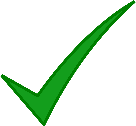 Ultra-low-power sensing
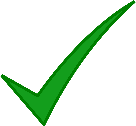 Reliable gesture recognition
On-wrist localization
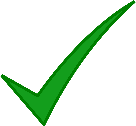 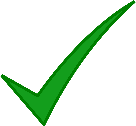 Battery-free scheme
[Speaker Notes: To achieve higher gesture recognition accuracy and better user experience, proper positioning of CapBand on users’ wrist is essential. 

While it is relatively easy to point out that the wristband is in the wrong position, it would be much more useful (and user-friendly) to determine the specific (incorrect) position so the user can adjust accordingly]
On-wrist Sensor Localization
F3
F4
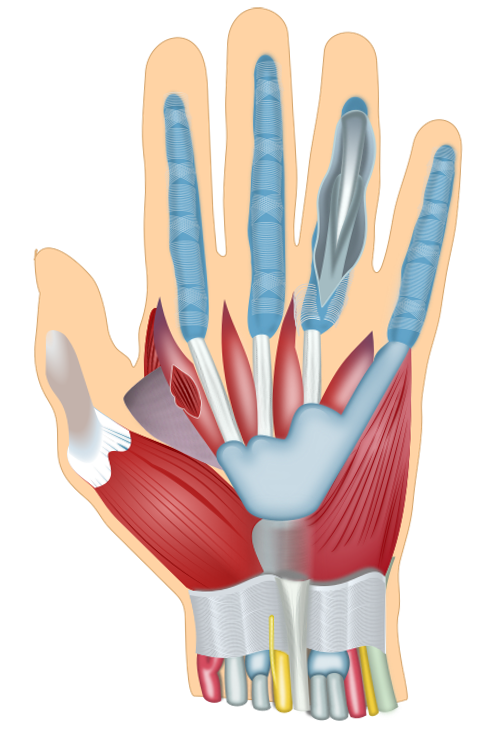 F2
F5
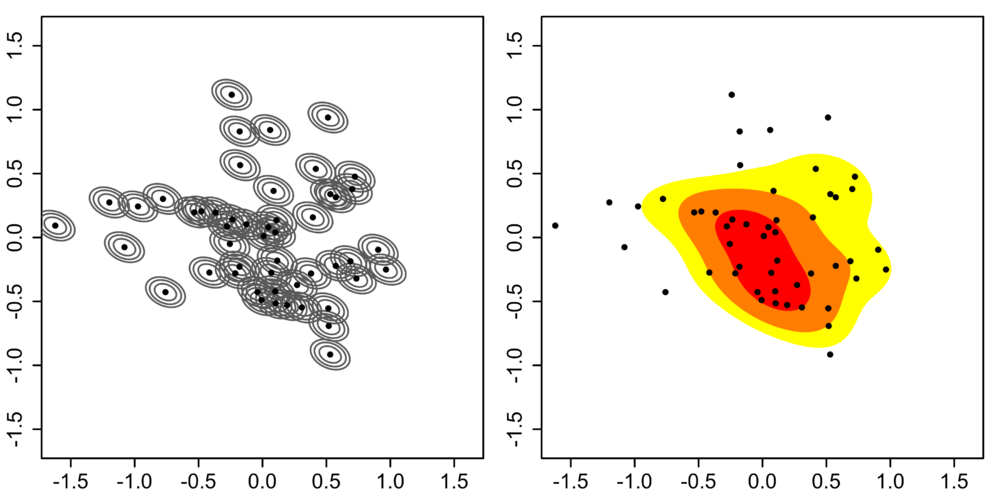 F1
W
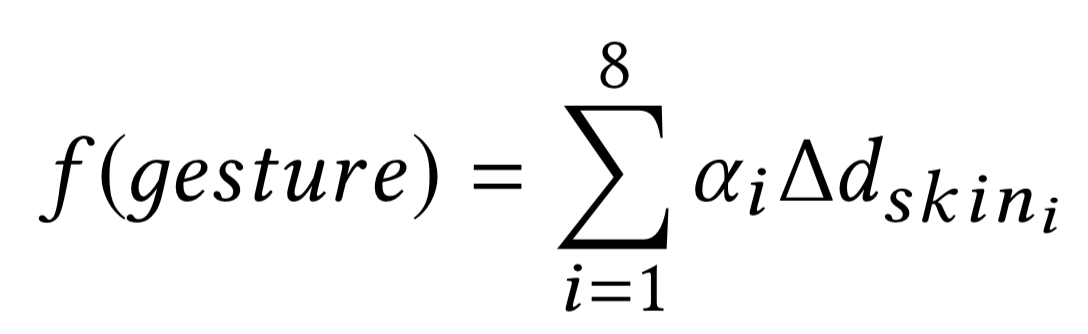 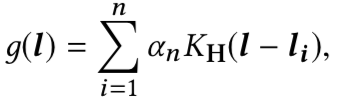 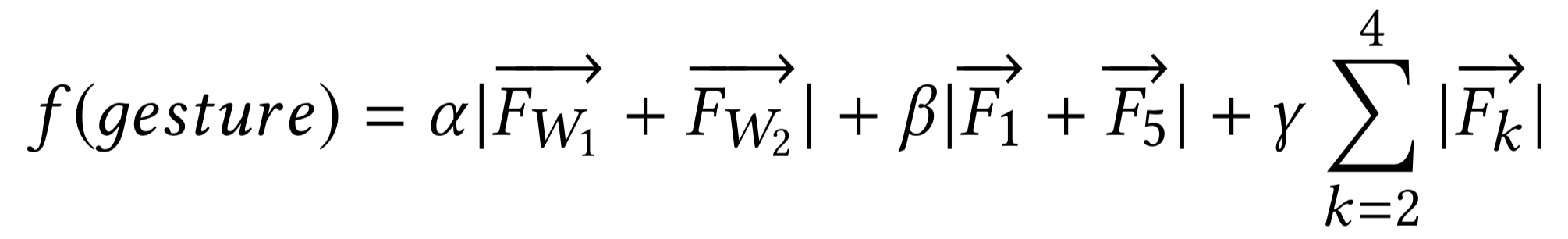 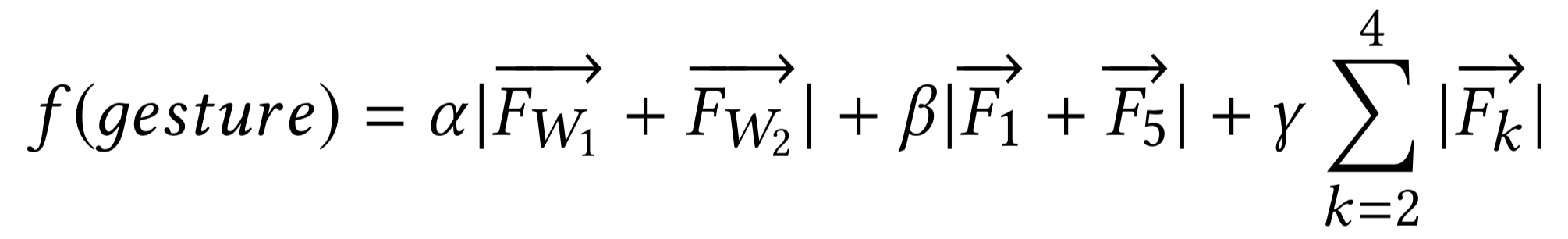 Pre-defined sensors locations
Multivariate Gaussian kernel
Force components and decision function
[Speaker Notes: From the wrist and gesture anatomy, we build the wrist-muscle-to-gesture model in order to define the force components from the finger and wrist that compose a specific gesture

That gives us the insight to decide the sensor location on the wrist and define the correct wristband position

We then solve the problem of on-wrist sensor localization using the multivariate gaussian kernel-based classification]
On-wrist Sensor Localization
F3
F4
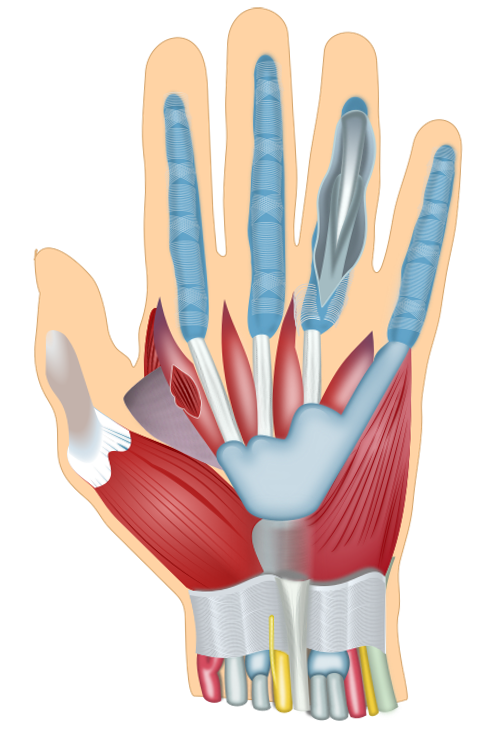 F2
F5
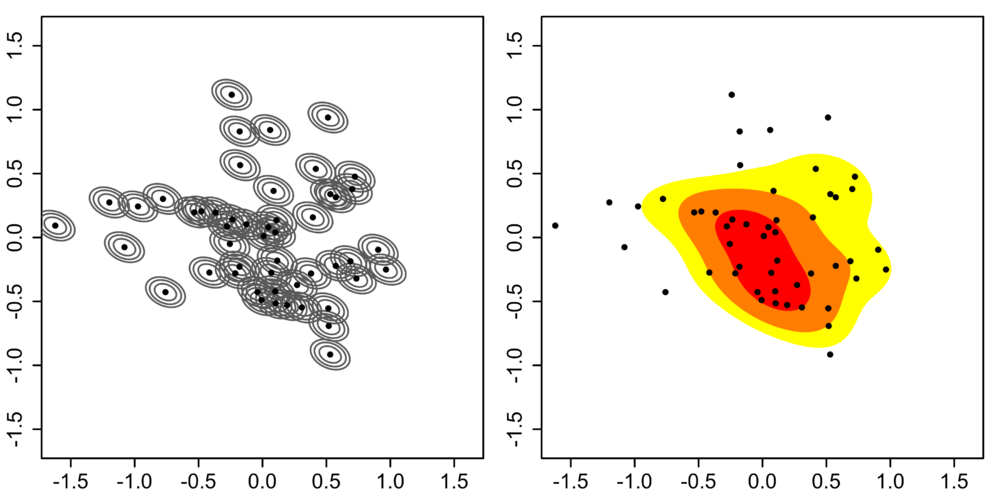 F1
Eliminate the per-use training or re-calibration
W
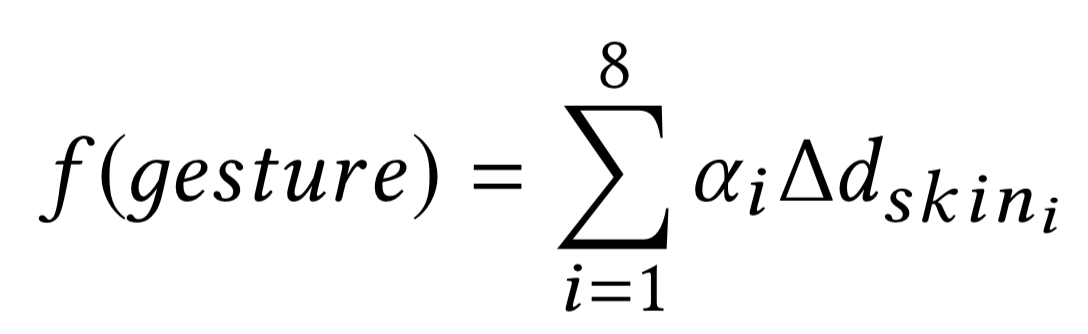 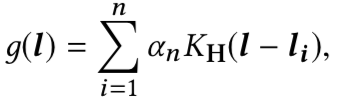 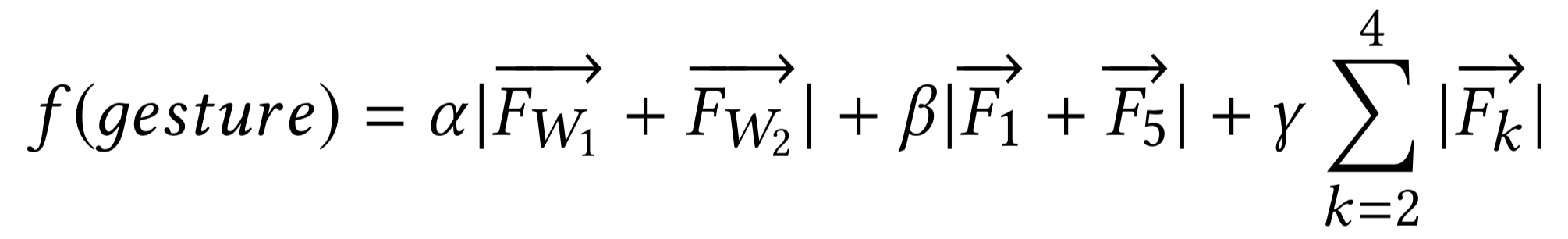 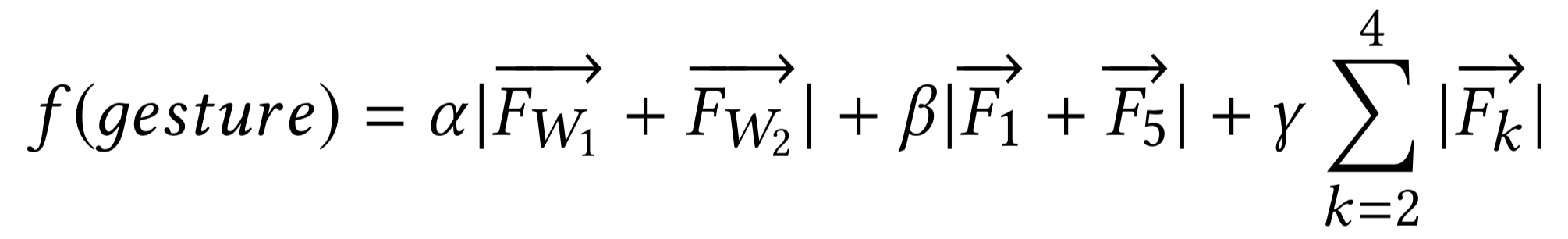 Ore-defined sensors locations
Multivariate Gaussian kernel
Force components and decision function
[Speaker Notes: You can refer to our paper for the detail of model formulation and localization algorithm]
CapBand
Battery-free successive capacitance sensing 
gesture recognition wristband
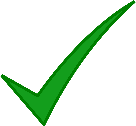 Ultra-low-power sensing
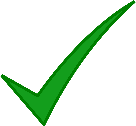 Reliable gesture recognition
On-wrist localization
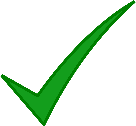 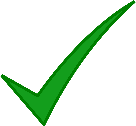 Battery-free scheme
[Speaker Notes: The final aspect of our system is to operate under the limited energy harvested from surrounding environment.]
Transient Power Management
RF-based: big form-factor, require dedicated transmitter
Solar cell-based: versatile, multiple schemes
Control charge & discharge threshold
Stable output
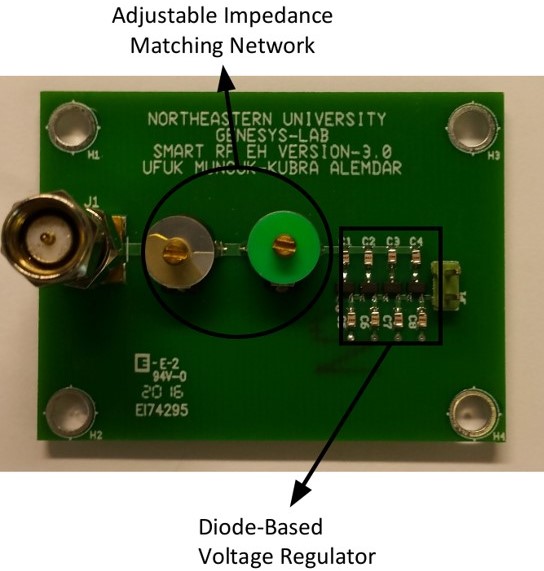 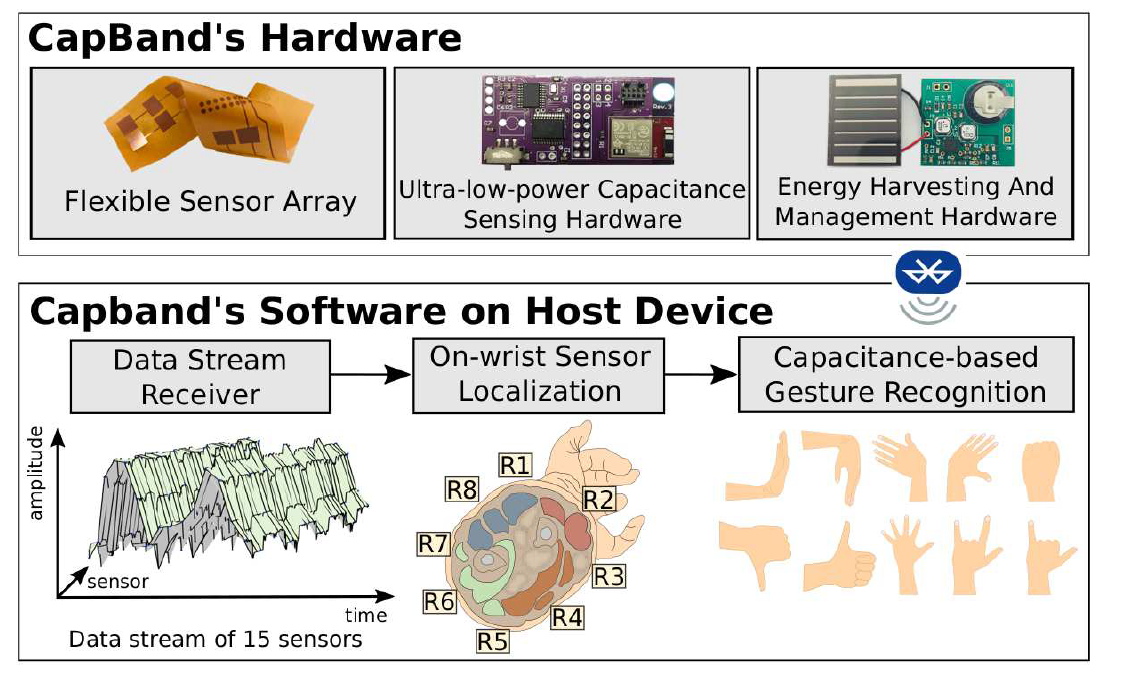 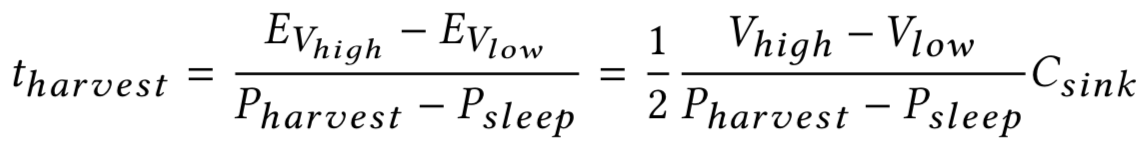 [Speaker Notes: We design the energy harvesting module and test the front-end feasibility under RF-based and solar-cell-based prototype. 

The RF-based approach requires big antenna form factor and a dedicated RF transmitter to ensure enough high-receive power.

The solar-cell-based approach show the versatile to operate under both schemes of harvest-then-use and harvest-then-use-later 


The energy module has the capability of control the charge and discharge threshold of energy sink and provide stable output to the sensing hardware.]
Transient Power Management
RF-based: big form-factor, require dedicated transmitter
Solar cell-based: versatile, multiple schemes
Control charge & discharge threshold
Stable output
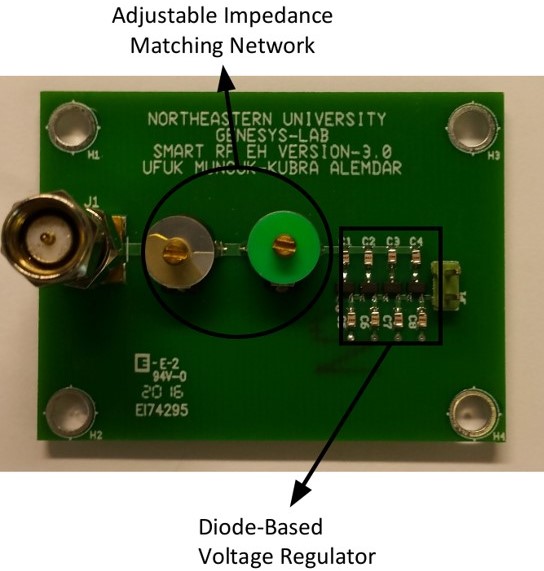 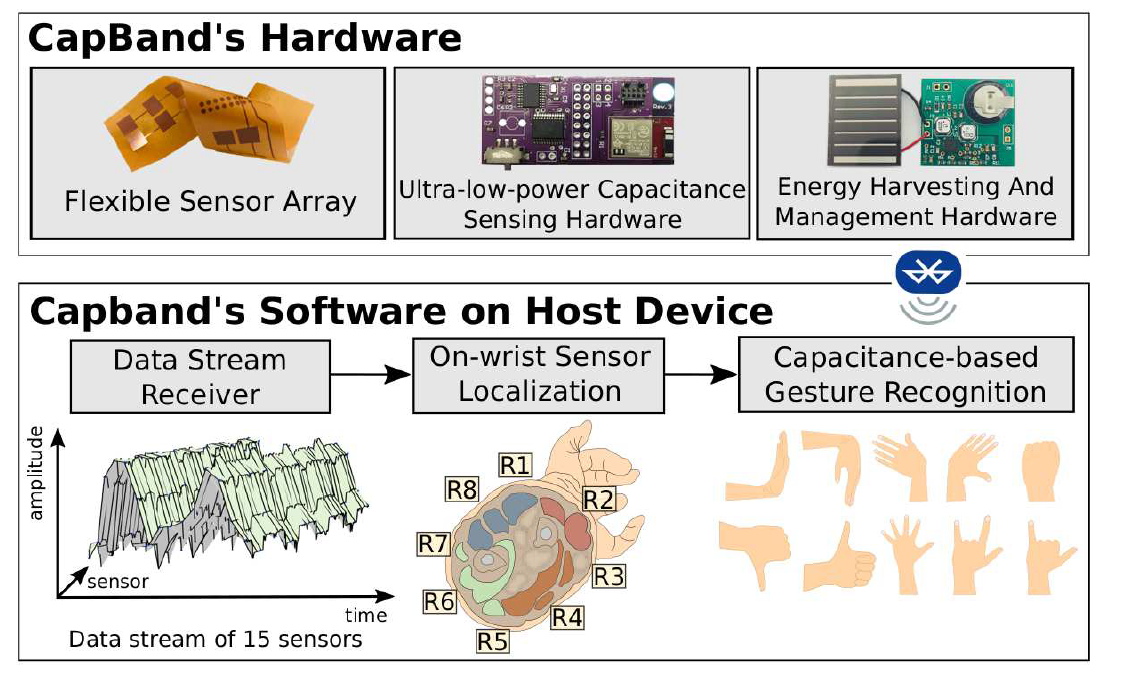 Battery-free operation
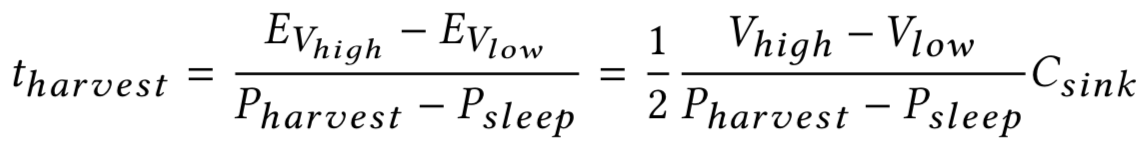 [Speaker Notes: We design the energy harvesting module and test the front-end feasibility under RF-based and solar-cell-based prototype. 

The RF-based approach requires big antenna form factor and a dedicated RF transmitter to ensure enough high-receive power.

The solar-cell-based approach show the versatile to operate under both schemes of harvest-then-use and harvest-then-use-later 


The energy module has the capability of control the charge and discharge threshold of energy sink and provide stable output to the sensing hardware.]
Putting together
95.3% localization accuracy
15-gesture set
Battery-free operation
95% recognition accuracy
[Speaker Notes: Putting all pieces together, we have the wristband-form-factor system which can recognize a 15-gesture set at 95% accuracy, 95.3% for localization accuracy and running with solar-cell-energy harvesting.]
Gesture Recognition Performance
[Speaker Notes: We evaluate the system performance with 23 subjects. 

The highest accuracy is achieved with CNN-based approach at 95.1%]
On-Wrist Localization Performance
[Speaker Notes: The on-wrist sensor localization has the average of 95.3% accuracy]
CapBand conclusion
Battery-free successive capacitance sensing 
gesture recognition wristband
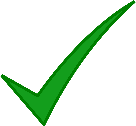 Ultra-low-power sensing
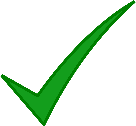 Reliable gesture recognition
On-wrist localization
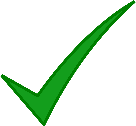 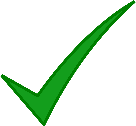 Battery-free scheme
[Speaker Notes: In order to solve the problems, overcome those challenges and satisfy the common criteria for the hand gesture recognition system, 

We propose Capband, a battery-free successive capacitance sensing  gesture recognition wristband.

This system provides: 

an ultra-low-power-sensing technique to capture small skin movements on the user’s wrist 

a reliable gesture recognition based on the analyze of human wrist and hand gesture anatomy to deal with the hybrid data of static and motion gesture

An on-wrist sensor localization to eliminate the needs of re-calibration of per-use traning

The battery-free operation where we show the feasibility of using the system under battery-free scheme]
Future works
Sensor and hardware miniaturization
Integration into OTS smartwatches or smartbands
Extend the utilization of skin deformation sensing technique:
Respiration rate measurement system
Facial skin deformation sensing 
Extend gesture set, improve accuracy & robustness
CapBand Q&A
Battery-free successive capacitance sensing 
gesture recognition wristband
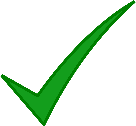 Ultra-low-power sensing
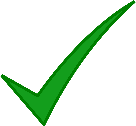 Reliable gesture recognition
On-wrist localization
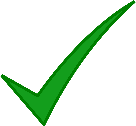 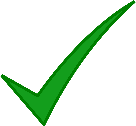 Battery-free scheme
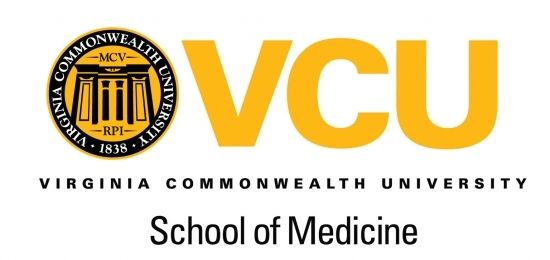 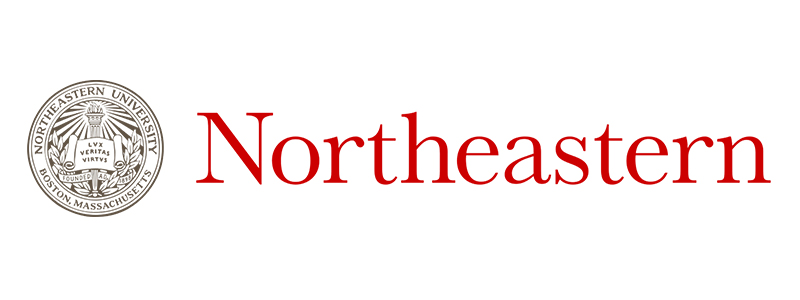 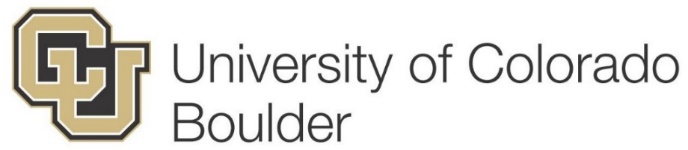 CapBand: Battery-free Successive Capacitance Sensing Wristband for Hand Gesture Recognition
Hoang Truong, Shuo Zhang, Ufuk Muncuk, Phuc Nguyen, Nam Bui, Anh Nguyen, Qin Lv, Kaushik Chowdhury, Thang Dinh, Tam Vu
[Speaker Notes: Thanks for the introduction Jacob

Good morning, everyone. Today, I would like to bring to our sensing community some new exciting finding and results on the topic of hand gesture recognition.

I would like to introduce CapBand system: a Battery-free Successive Capacitance sensing wristband for Hand gesture recognition.

This is the work with my amazing team under the supervising of Christine, Kaushik and my advisor, Tam Vu]